PROGRAMA OBRAS MENORES EJERCICIO 2019
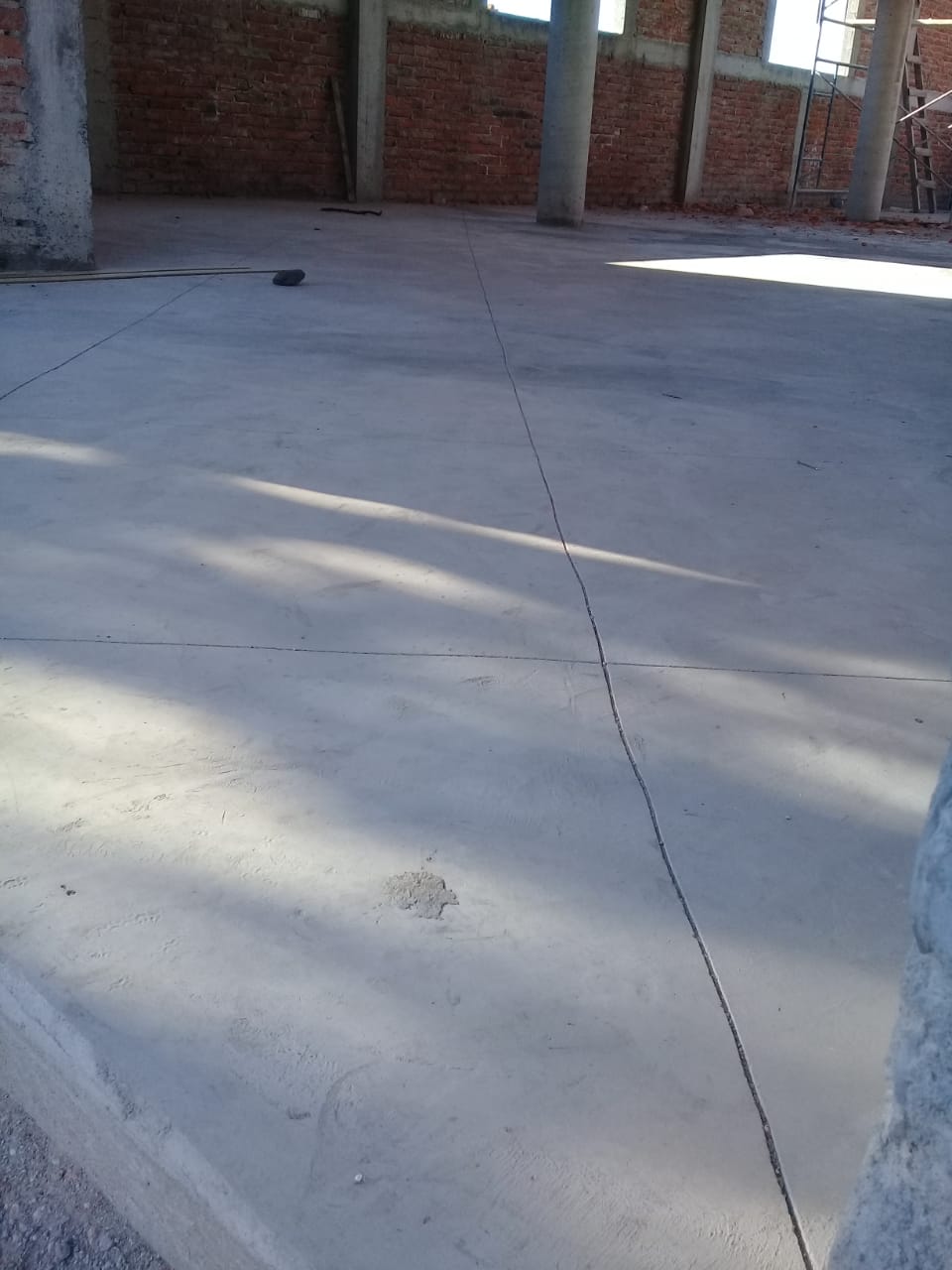 MATERIAL PARA SALON COMUNITARIO

EL MOGOTE